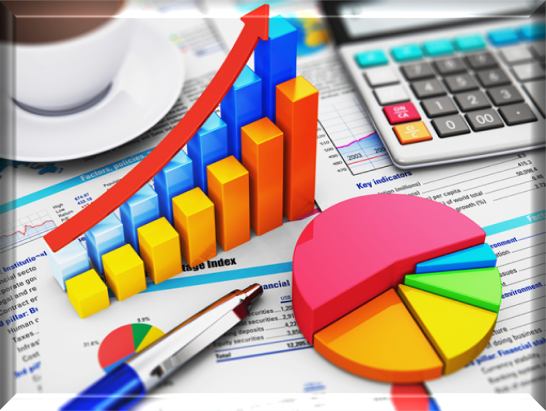 Бюджет  для граждан об исполнении бюджета Сосьвинского городского округа за 2016 год
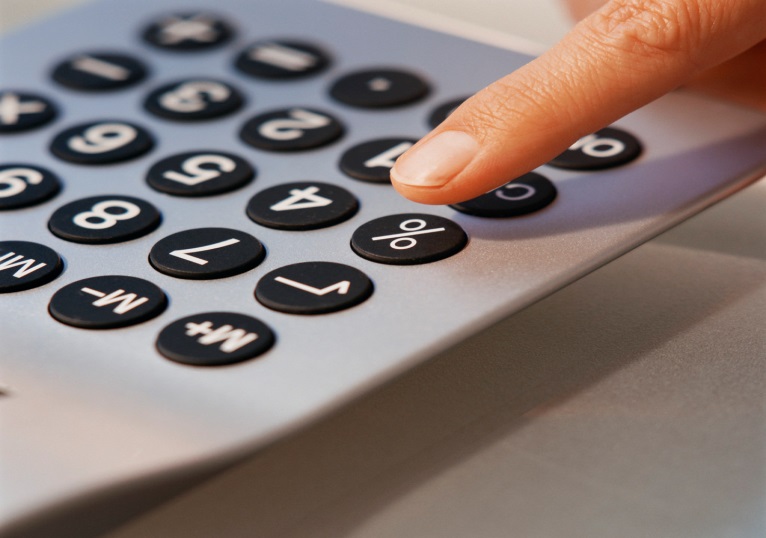 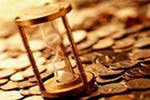 Бюджет для граждан -
документ, содержащий основные сведения 
 Отчета  об исполнении бюджета 
 Сосьвинского городского округа за 2016 год  в виде открытой и понятной гражданам информации
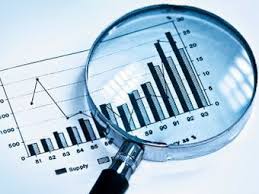 Контактная информация о Финансовом управлении администрации Сосьвинского городского округа
«Бюджет для граждан об исполнении бюджета Сосьвинского городского округа за 2016 год» в доступной для широкого круга пользователей форме раскрывает информацию об исполнении  бюджета за 2016 год.
Разработчиком презентации «Бюджет  для граждан» является Финансовое управление администрации
Сосьвинского городского округа
Структура  Бюджета  для граждан
Вводная часть
Исполнение бюджета по доходам
Исполнение бюджета по расходам
Источники финансирования дефицита бюджета 
Итоги реализации муниципальных программ
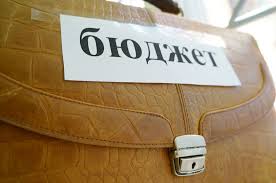 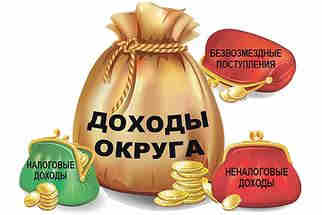 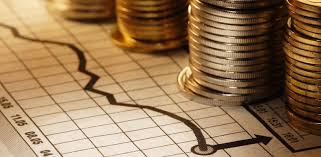 Вводная часть
Исполнение бюджета – процесс сбора и учета доходов и осуществление расходов на основе сводной бюджетной росписи и кассового плана

	Исполнение бюджета – это этап бюджетного процесса, который начинается с момента утверждения решения о бюджете представительным органом муниципального образования и продолжается в течение финансового года. Можно выделить следующие этапы этого процесса:
	Исполнение бюджета по доходам – это процесс получения налогов, сборов, доходов от продажи и использования муниципального имущества и земельных участков, доходов от предоставления платных услуг и других обязательных платежей, предусмотренных решением о бюджете.
	Исполнение по расходам – это процесс осуществления расходов, предусмотренных решением о бюджете, с целью исполнения принятых расходных обязательств.
	Составление и утверждение отчета об исполнении бюджета является важной формой контроля за исполнением бюджета.
ОСНОВНЫЕ ПОКАЗАТЕЛИ  СОЦИАЛЬНО-ЭКОНОМИЧЕСКОГО 
РАЗВИТИЯ  СОСЬВИНСКОГО ГОРОДСКОГО ОКРУГА
Итоги  социально – экономического  развития Сосьвинского городского округа за 2016 год
Численность постоянного населения по состоянию на 01.01.2017 года -  14317  человек (2015 год – 14747 человек),что на 430 человек меньше уровня 2016 года.
За 2016 год средняя  статистическая заработная плата одного занятого в экономике Сосьвинского городского округа составила 23364,03 рубля (или 103,2 % к аналогичному периоду 2015 года).
Среднемесячная заработная плата 1 работника промышленности по видам экономической деятельности  в 2016 году составила:
обрабатывающие производства –18022,7  рубля (2015 год – 17631,7 рублей)  или 102,3 % к аналогичному периоду 2015 года).
Средняя  статистическая заработная плата 
 1 работника бюджетной сферы в 2016 году составила:
-      дошкольного образования –19980,44 рублей ( в том числе педагогических работников – 27939,0 рублей );
-      общего образования – 27100,47рублей  (в том числе  педагогических работников- 31585,93рублей);
-      дополнительного образования – 24543,02 рублей (педагогических работников- 29109,9 рублей);
-      в учреждениях  культуры – 25750,98 рублей.
66
Основные характеристики бюджета Сосьвинского городского округа в 2016 году
План 2016,
тысяч рублей
Факт 2016,
тысяч рублей
Исполнено,
%
ДОХОДЫ
ДОХОДЫ
497657,9
506202,0
98,3
РАСХОДЫ
РАСХОДЫ
521361,6
487165,0
93,4
+10492,9
-15159,6
ДЕФИЦИТ (-), 
ПРОФИЦИТ(+)
ДЕФИЦИТ
9
Основные параметры исполнения бюджета  
Сосьвинского  городского округа
 за 2016  год
Доходы бюджета  497655,7 тыс.руб.
Доходы в расчете
на 1 жителя  за 2016 год – 34759,8 рублей
Расходы бюджета 487165,0  тыс.руб.
Образование
271079,1 тысяч рублей
Налоговые доходы
131819,9
 тысяч рублей
Жилищно-коммунальное хозяйство
18504,4  тысяч рублей
БЮДЖЕТ
Сосьвинского 
городского округа
Социальная политика
34705,5 тысяч рублей
Неналоговые доходы
6923,5
тысяч рублей
Культура и кинематография
34415,5 тысяч рублей
Национальная экономика
27593,6  тысяч рублей
Безвозмездные поступления
358912,3
 тысяч рублей
Расходы в расчете на 1  жителя   за 2016 год -
34027,0 рублей
Общегосударственные 
вопросы
 95910,2 тысяч рублей
Прочие расходы
4956,7 тысяч  рублей
10
Исполнение бюджета
 по доходам
Основные показатели исполнения  бюджета Сосьвинского городского округа  по годам, млн. рублей
99,1% к уровню 2015 г.
93,7% к уровню 2015 г.
12
Доходы бюджета Сосьвинского городского округа за 2016  год
Исполнение бюджета Сосьвинского городского округа  в структуре  доходов  за 2016 год , в %
Динамика доходов  бюджета  Сосьвинского городского округа, тысяч рублей
15
Исполнение бюджета по налоговым и неналоговым доходам  за 2016 год,  в %
Налоговые и неналоговые доходы  бюджета Сосьвинского городского округа  в 2016 году
Динамика поступлений по налоговым и неналоговым доходам бюджета Сосьвинского городского округа с 2014 года (тысяч рублей)
Структура налоговых и неналоговых доходов областного бюджета за 2016 год в разрезе доходных источников (млн.рублей, % в общей сумме доходов)
млн. рублей
17
Исполнение бюджета
 по расходам
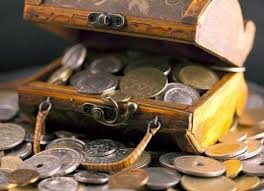 Распределение  расходов бюджета  в 2016 году
Основные направления расходов бюджета Сосьвинского городского округа
 в 2016 году, млн. рублей
Всего – 487,2 млн. рублей
20
Исполнение бюджета по расходам за 2016 год по разделам бюджетной классификации расходов, в %
Структура расходов бюджета в сфере образования, в %
Расходы на 1 жителя в 2016 году – 18,9 тысяч рублей
Расходы на жилищно – коммунальное хозяйство в 2016 году
Расходы на 1 жителя в 2016 году – 1,3 тысяч  рублей
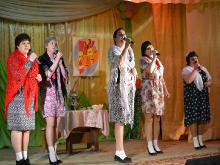 Расходы, произведенныев области  культуры  в 2016 году
Расходы в области дорожного хозяйства, произведенные в рамках муниципальной программы «Развитие жилищно-коммунального хозяйства, транспортной инфраструктуры и повышение энергетической эффективности в Сосьвинском городском округе до 2020 года»
Расходы на социальную политику, произведенные в 2016 году, в млн. руб.
Расходы на 1 жителя  в  2016 году - 
2,4 тысяч  рублей
Исполнение публичных  нормативных обязательств
Публичные нормативные
расходные обязательства - публичные обязательства перед физическим лицом, подлежащие исполнению в денежной форме в установленном соответствующим законом, иным нормативным правовым актом размере или имеющие установленный порядок его индексации
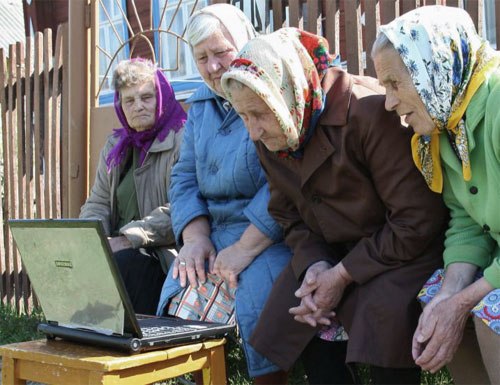 Меры социальной поддержки получили 2456 человек, что составляет 17,2 % от общей численности населения округа: федеральный регистр – 1304 человека, областной регистр – 1152 человека
Источники финансирования 
дефицита бюджета
Данные о муниципальном долге  Сосьвинского городского округа  за 2016  год
Предельный объем  муниципального долга по состоянию на 1 января 2017 года не превышает ограничения, установленные Бюджетным кодексом Российской Федерации.
Исполнение бюджета по источникам финансирования  дефицита бюджета в 2016 году
Итоги реализации муниципальных программ
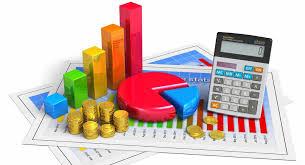 Исполнение  муниципальных программ  Сосьвинского городского округа в 2016 году
Муниципальная программа - документ стратегического планирования, содержащий комплекс планируемых мероприятий, взаимоувязанных по задачам, срокам осуществления, исполнителям и ресурсам и обеспечивающих наиболее эффективное достижение целей и решение задач социально-экономического развития муниципального образования.
Итоги реализации  муниципальных программ Сосьвинского городского округа в 2016 году
Итоги реализации муниципальной программы  «Реализация и развитие муниципального управления в Сосьвинском городском округе до 2020 года»
Итоги реализации муниципальной программы  «Повышение эффективности управлением муниципальным имуществом Сосьвинского городского округа до 2020 года»
Итоги реализации муниципальной программы «Развитие жилищно- коммунального хозяйства, транспортной инфраструктуры и повышение энергетической эффективности в Сосьвинском городском округе до 2020 года»
Итоги реализации муниципальной программы  «Развитие образования в Сосьвинском городском округе до 2020 года»
Итоги реализации муниципальной программы  «Развитие культуры, физической культуры и спорта, молодежной политики в Сосьвинском городском округе до 2020 года»
Итоги реализации муниципальной программы  «Управление муниципальными финансами Сосьвинского городского округа до 2020 года»
Спасибо за внимание!